All Adult Scouters are invited to: 
        Introduction to Outdoor Leader Skills (IOLS)
Intro To Outdoor Leader Skills (IOLS)
April 20-21, 2024
Camp Cedars
2898 Tom Lee Road, Cedar Bluff, NE
Lower Level of the Trading Post
IN CONJUNCTION WITH Wagon Wheel District 
Spring Camporee
Cost: $40.00           
8:30 AM Saturday– Check-in
Course from 9:00 AM Saturday – 12:00 Noon Sunday
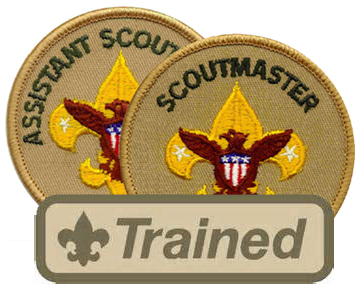 For more information contact:  
Cathy Talmadge cathycommish@gmail.com, or Bryan Balvanz-(402)-514-3065, Bryan.Balvanz@scouting.org
Personal camping gear required to participate in IOLS (overnight required)
Required items include:
Medical Form A&B, glasses/contacts/personal medication
Personal Medical equipment, CPap and extension cords, EpiPens, etc.
Backpack, duffle bag, or sports equipment bag
Tent
2 ground cloths (1 inside & 1 underneath)
Sleeping bag & pad/mattress, and pillow
Clothes suitable for the weather
sleeping attire – different from daytime clothes
Sturdy shoes
Mess kit including a drinking cup, plate, bowl, knife, fork, and spoon
Personal toiletries kit including soap, washcloth, towel & personal toiletries
Sunglasses
Camp chair
Cell phone – fully charged
Watch
Three feet of duct tape wrapped around a pencil
 
AND, The following 10 items from the 10 Scouts BSA Essentials for Camping, in bold below
Pocketknife
Rain gear
Trail food
Flashlight
Extra clothing
First-aid kit
Sun protection
Map and compass
Matches and fire starters
Water bottle, filled with water
Bonus: duct tape